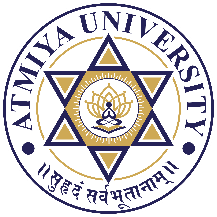 Label, Literal and TextBox Control
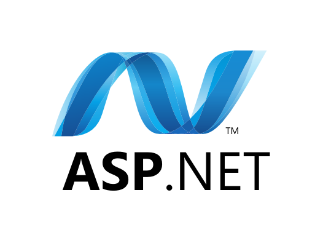 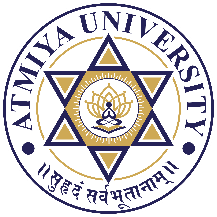 Label Control
This control is used to display textual information on the web forms. It is mainly used to create caption for the other controls.
To create label either we can write code or use the drag and drop facility of visual studio 2010.
This is server side control, asp provides own tag to create label. The example is given below.
< asp:Label ID="Label1" runat="server" Text="Label" ></asp:Label>
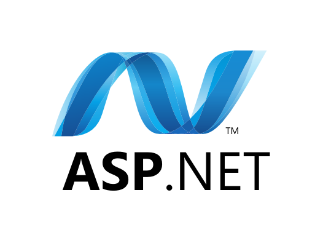 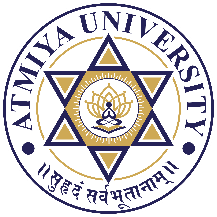 Label, Literal and TextBox Control
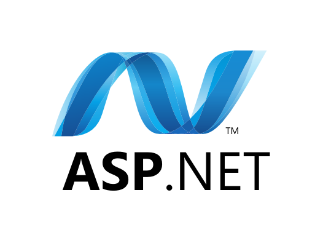 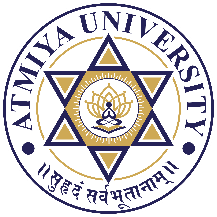 Literal Control
The Literal Control is similar to the Label Control as they both are used to display static text on a web page.
The Literal Control is not inherited from WebControl namespace.
The Literal Control doesn't provide substantial functionality but Literal text is programmable.
It doesn't add any HTML elements to the web page. This control makes it possible to add HTML code directly in the code designer window without switching to design view and clicking the HTML button to edit the HTML.
You cannot apply a style to a literal control.
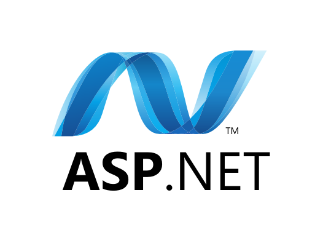 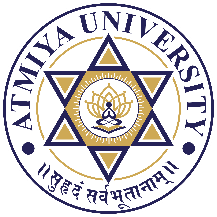 Literal Control
Unlike Label control, there is no property like BackColor, ForeColor, BorderColor, BorderStyle, BorderWidth, Height etc. for Literal control. That makes it more powerful, you can even put a pure HTML contents into it.
<asp:Literal ID="LiteralText" runat="server" Text="This is example of Literal"></asp:Literal>
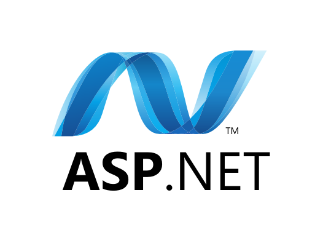 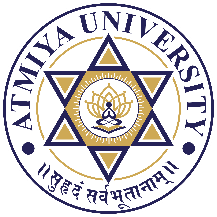 When to use Literal Control?
Literal control is one of the rarely used controls but it is very useful.
Literal control is light weight control.
The Literal Control is useful when you want to add text to the output of the page dynamically (from the server).
With that you can even programmatically manipulate the Literal text from the code behind.
In short you can say The Literal control is used to display text; that is, it renders static text on a Web page without adding additional HTML tags. It passes content directly to the client browser unless you use the Mode property to encode the content.
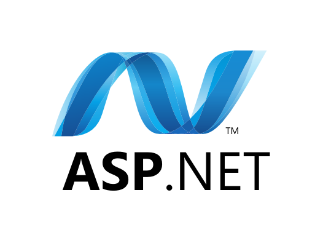 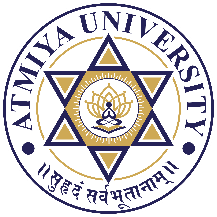 TextBox Control
This is an input control which is used to take user input. To create TextBox either we can write code or use the drag and drop facility of visual studio IDE.
This is server side control, asp provides own tag to create it. The example is given below.
< asp:TextBox ID="TextBox1" runat="server" ></asp:TextBox>
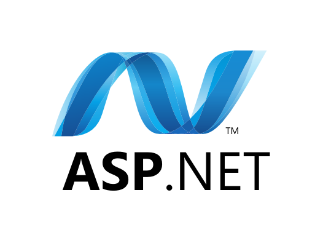 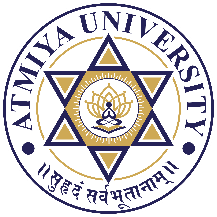 TextBox Control
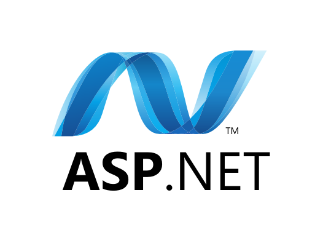 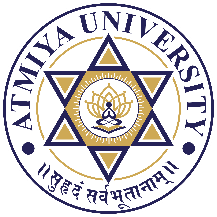 Thank You
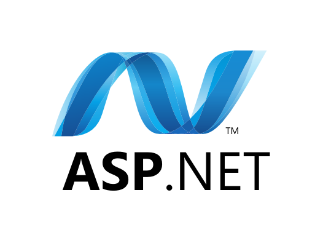